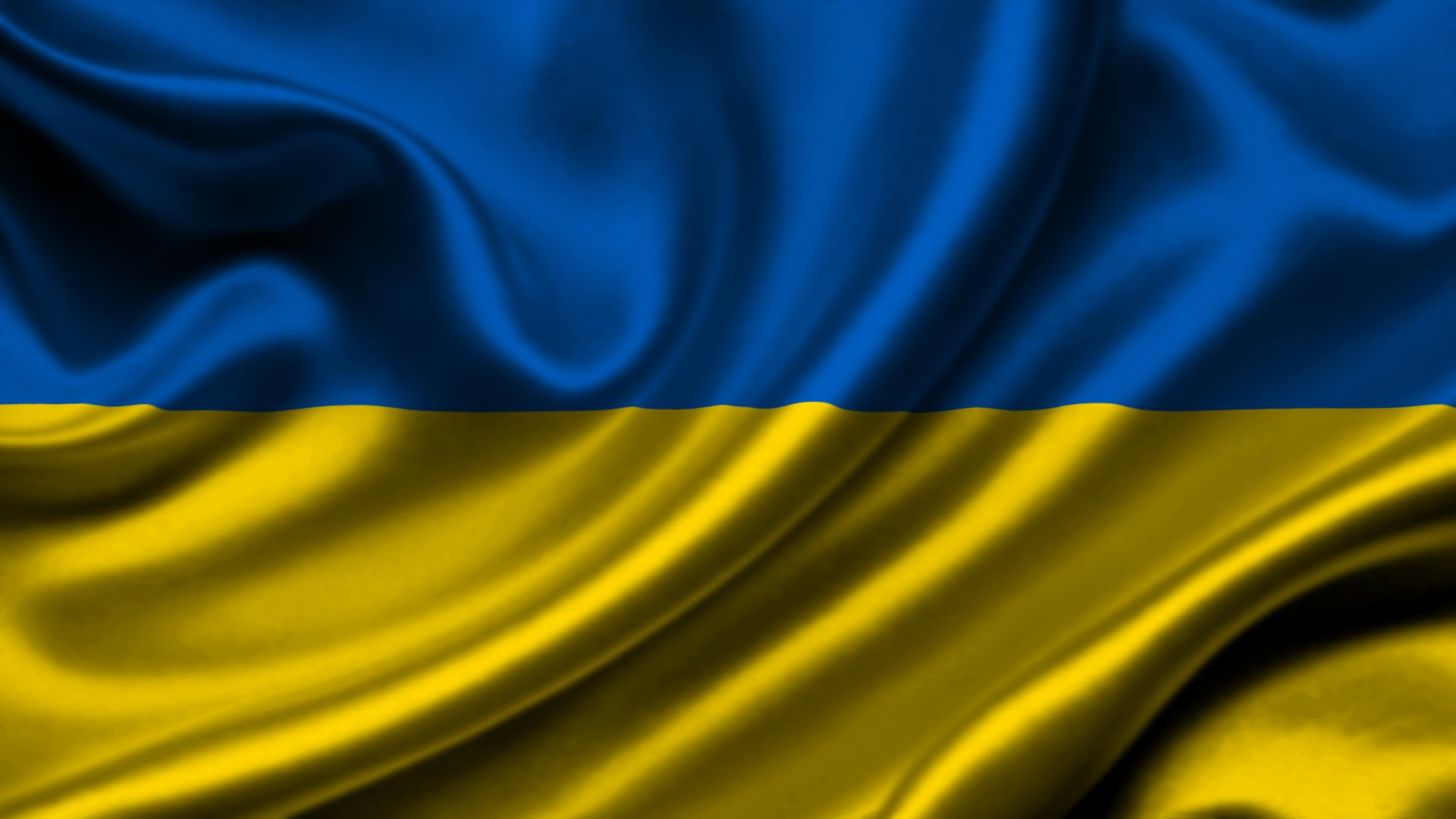 Ідентичнісні практики шкільної бібліотеки: 
від усних історій до інтегрованих проєктів
Тетяна Гранчак, 
провідний науковий співробітник
Національної бібліотеки України імені В. І. Вернадського
2022
Ідентичність
ІДЕНТИЧНІСТЬ – самоусвідомлення, комплекс уявлень людини про себе, сформований на основі минулого, сьогодення та очікуваного майбутнього

ГРОМАДЯ́НСЬКА ІДЕНТИ́ЧНІСТЬ – ототожнення себе зі спільнотою громадян національно-державного утворення; феномен свідомого та активного громадянства, усвідомлення себе членом громадянського суспільства

НАЦІОНАЛЬНА ІДЕНТИЧНІСТЬ – самоототожнення людини з певною спільнотою, її символами, цінностями, історією, територією, культурою, державними та правовими традиціями
У майбутніх конфліктах ціллю атаки стає «душа ворога», національна і громадянська ідентичність
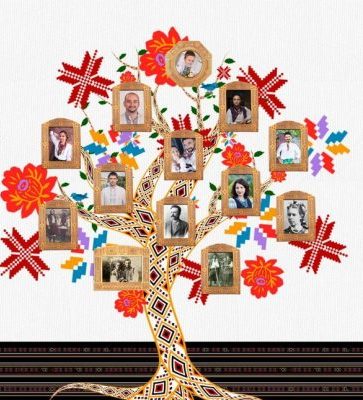 Історична
пам’ять
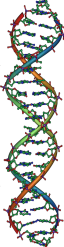 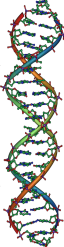 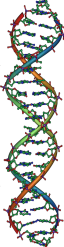 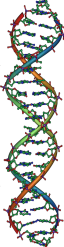 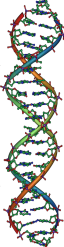 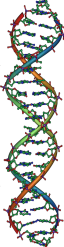 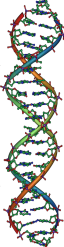 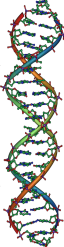 «генетичний код нації» (О. Трегуб)
«пантеон національної ідентичності» 
(Л. Герасименко)
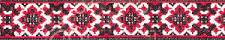 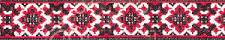 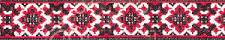 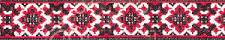 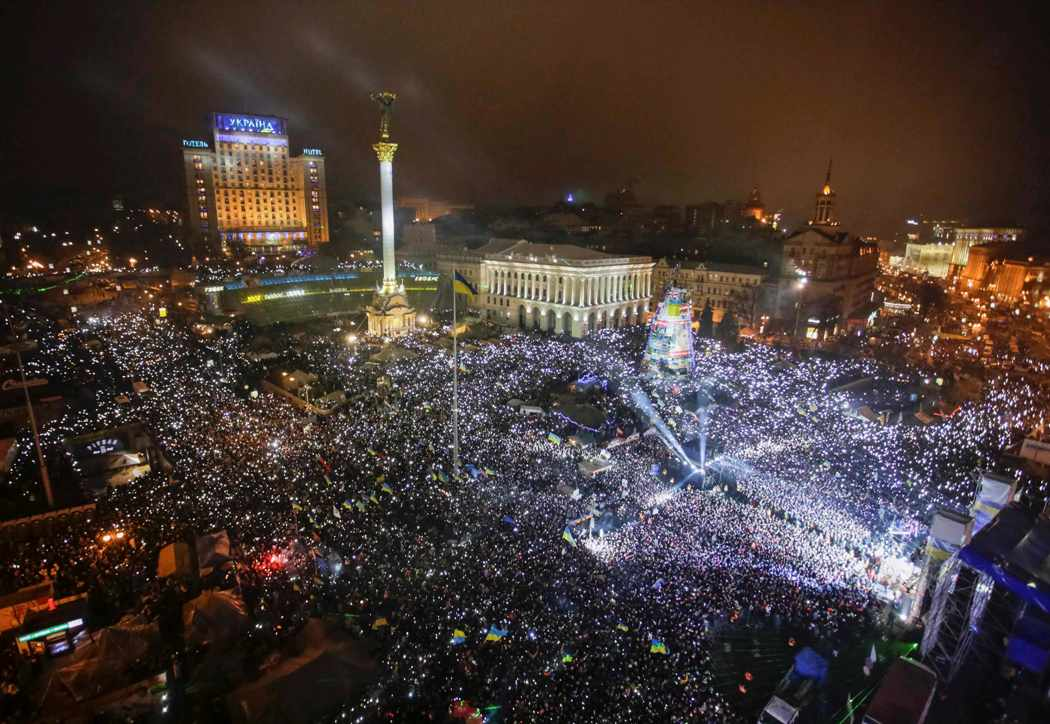 Революція Гідності
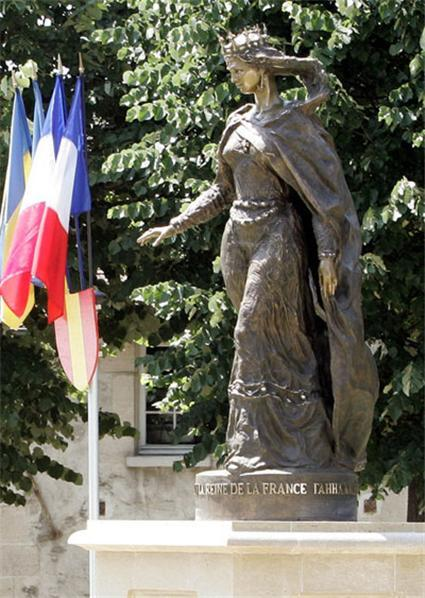 Анна Ярославівна – королева Франції
Анна Київська була руською князівною, яка стала королевою Франції в 1051 році після одруженням з королем Генріхом I. Вона була першою французькою королевою, яка святкувала свою коронацію в Реймському соборі
Історія = Історична пам’ять?
Вишиванка
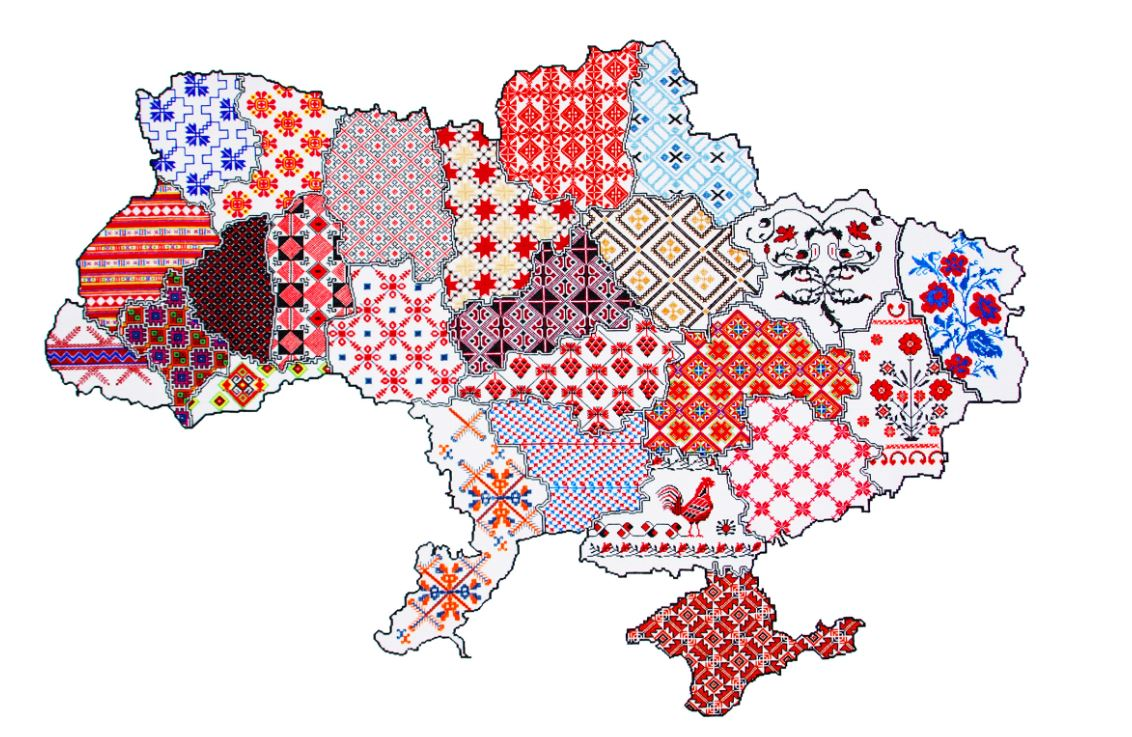 Духовний код України
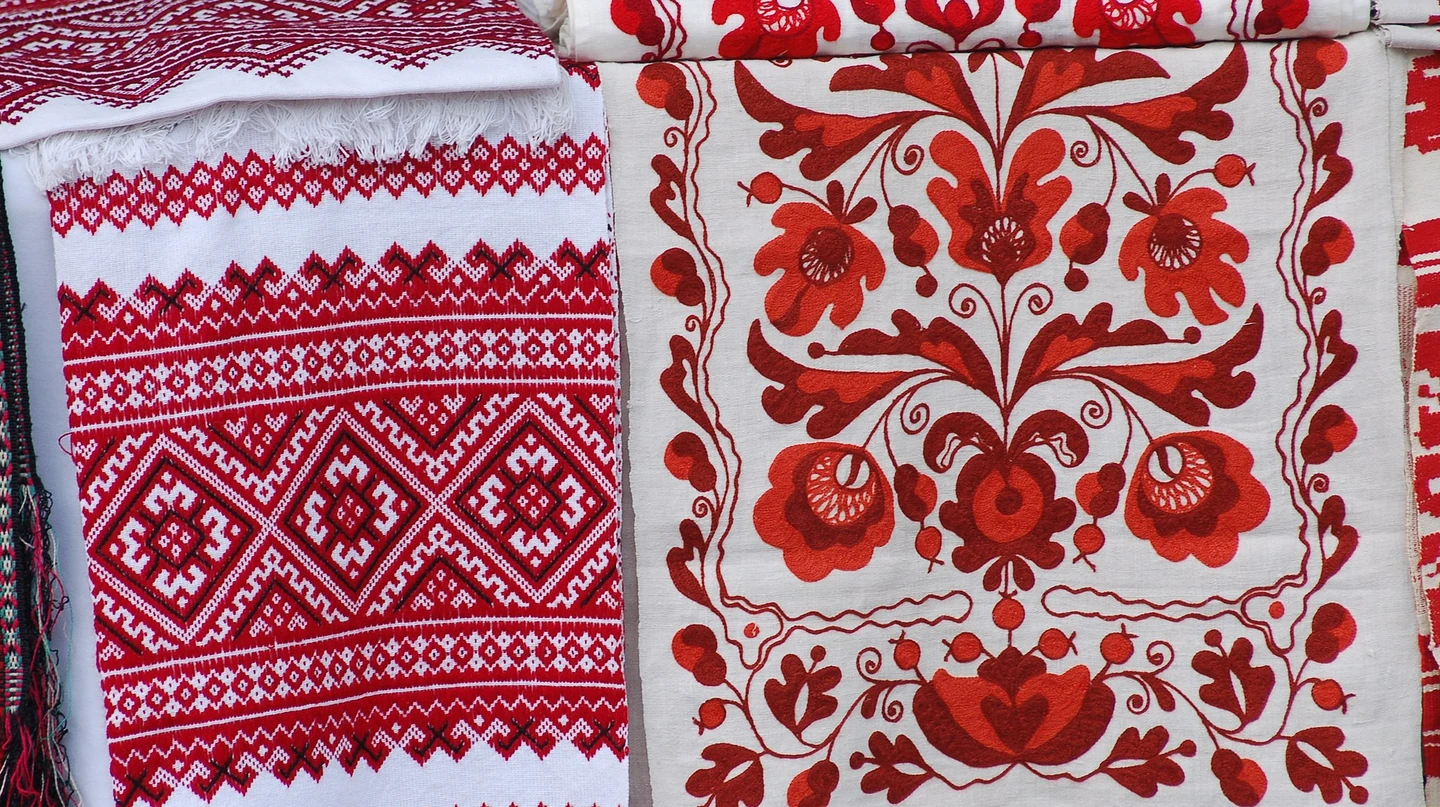 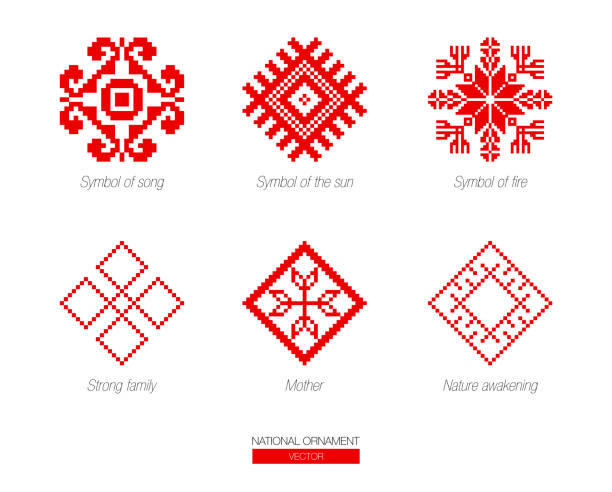 Український борщ визнано нематеріальною спадщиною ЮНЕСКО
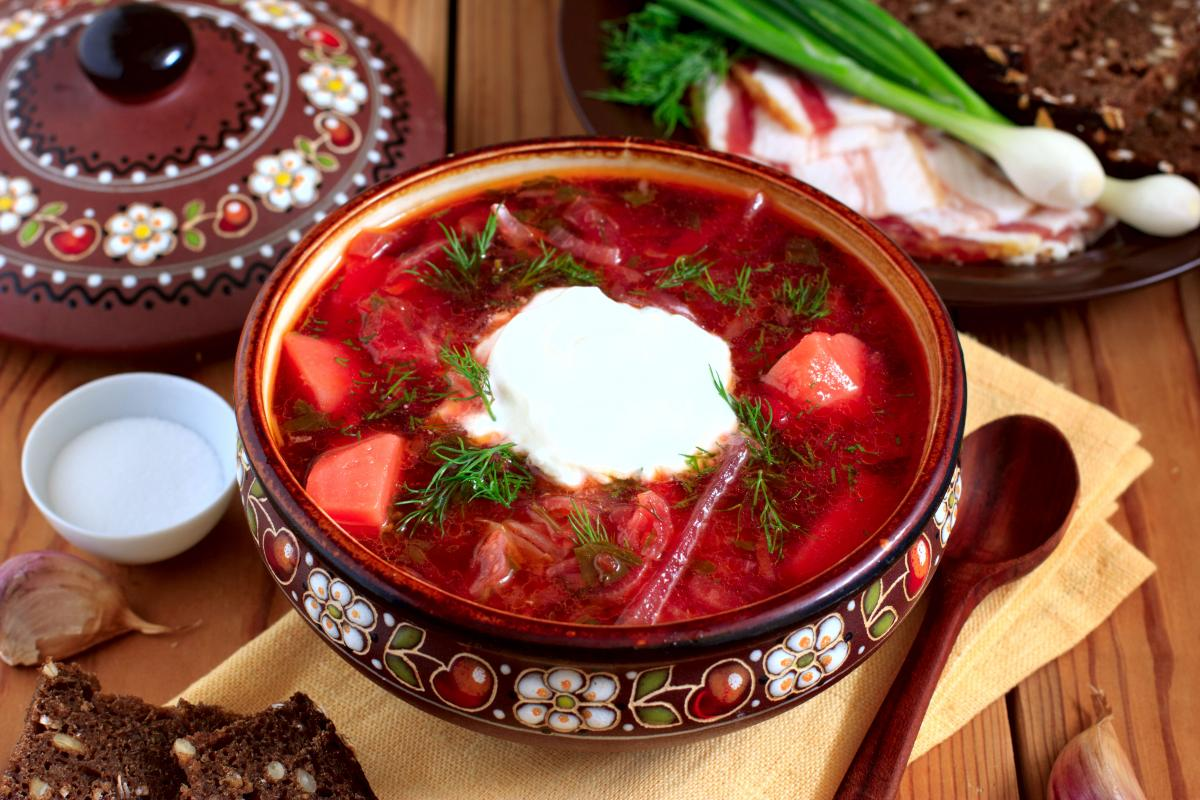 Water - 1.5-2 liters.
pork or beef on the bone - 400 g
potatoes - 4 pcs. (medium)
beets - 2 pcs. (small)
carrots - 1 pcs.
onion - 3 pcs. (medium)
fresh white cabbage - 300 g
tomato paste - 2 tbsp. 
garlic - 1-2 pcs.
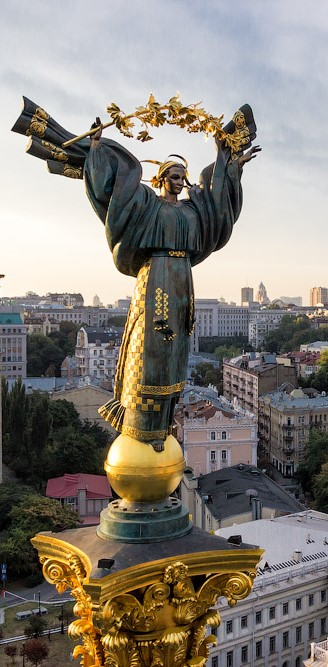 Серце України – 
Майдан Незалежності
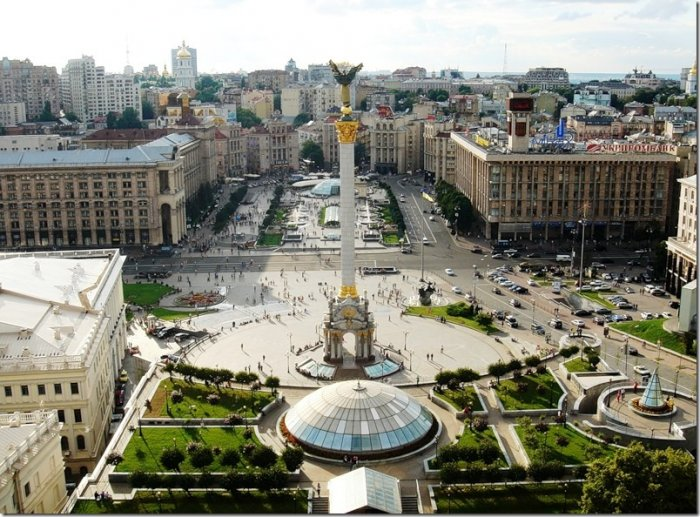 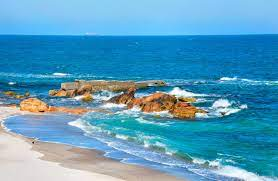 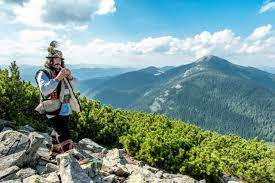 Україна – велична природна краса: моря і мальовничі гори, ліси і безкраї степи, лавандові поля і долини нарцисів
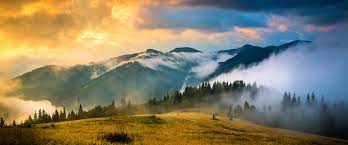 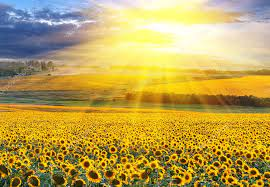 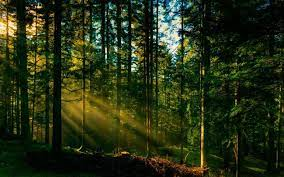 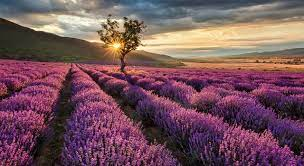 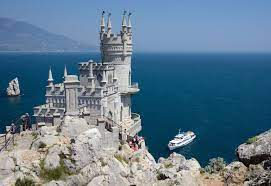 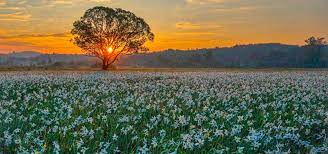 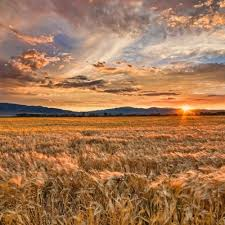 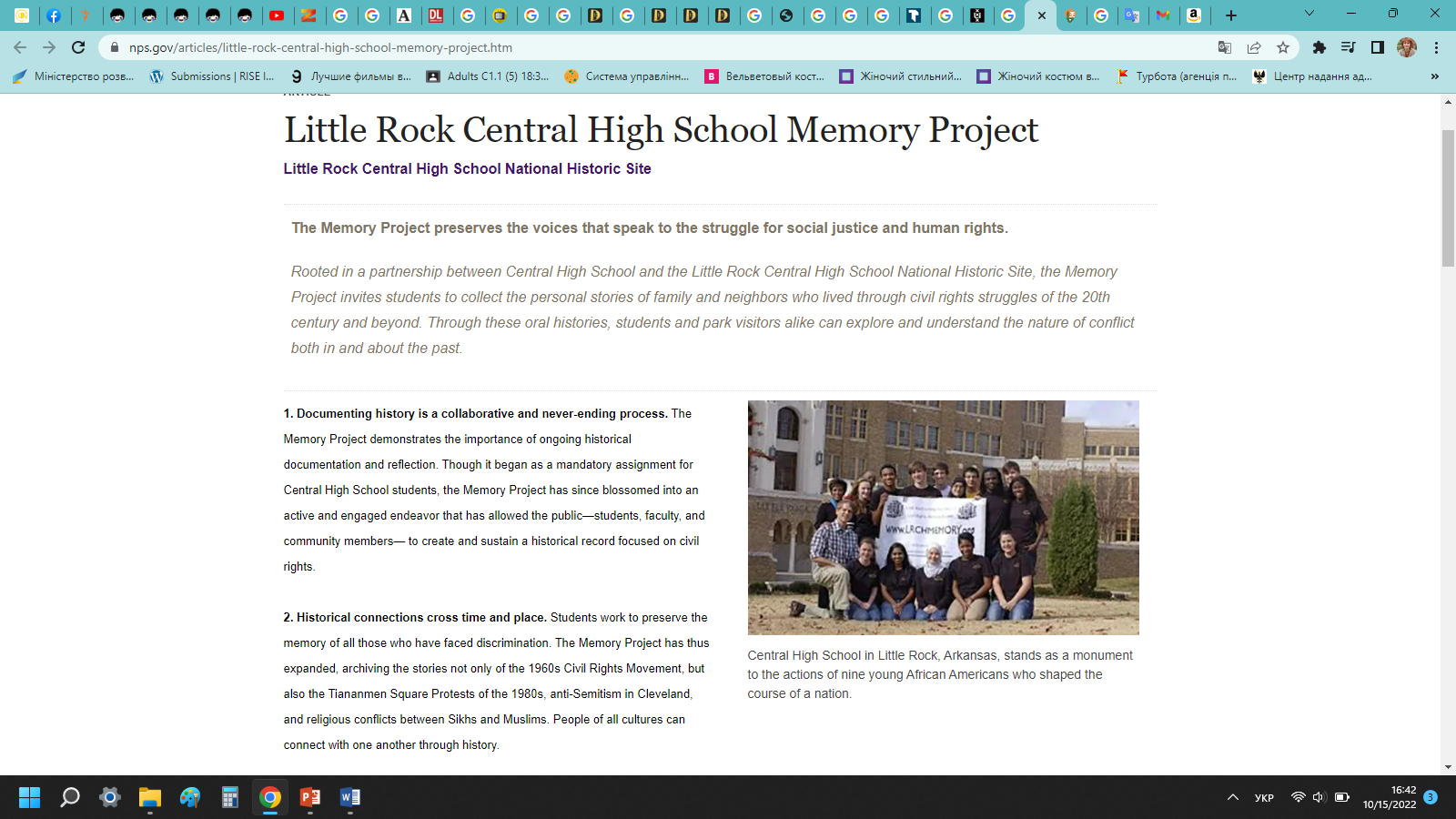 Kovinki
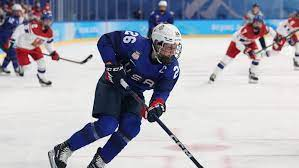 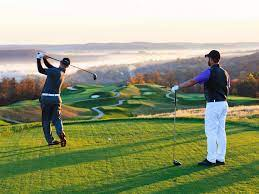 Now
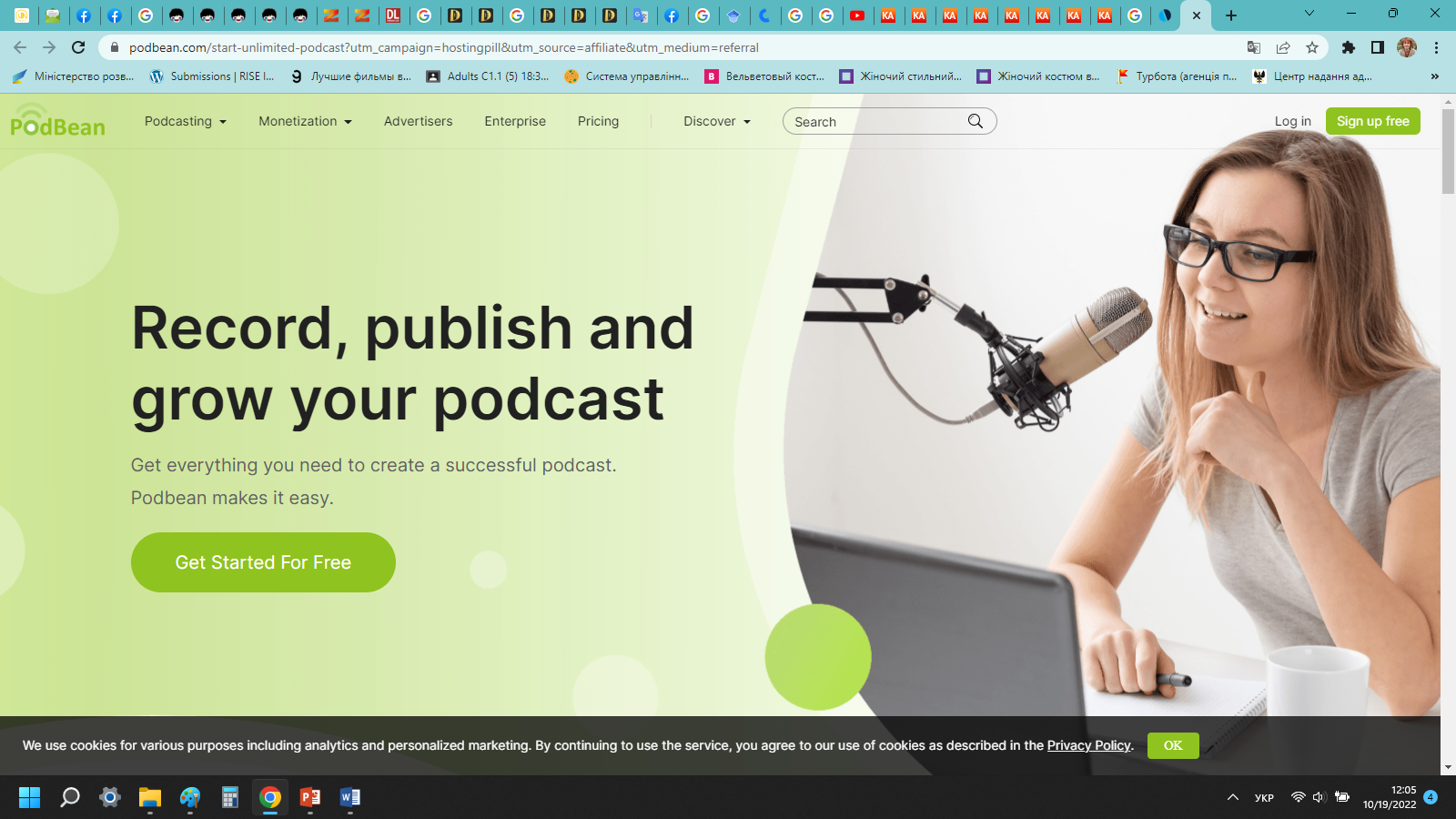 Bruce Randolph School Memory Project
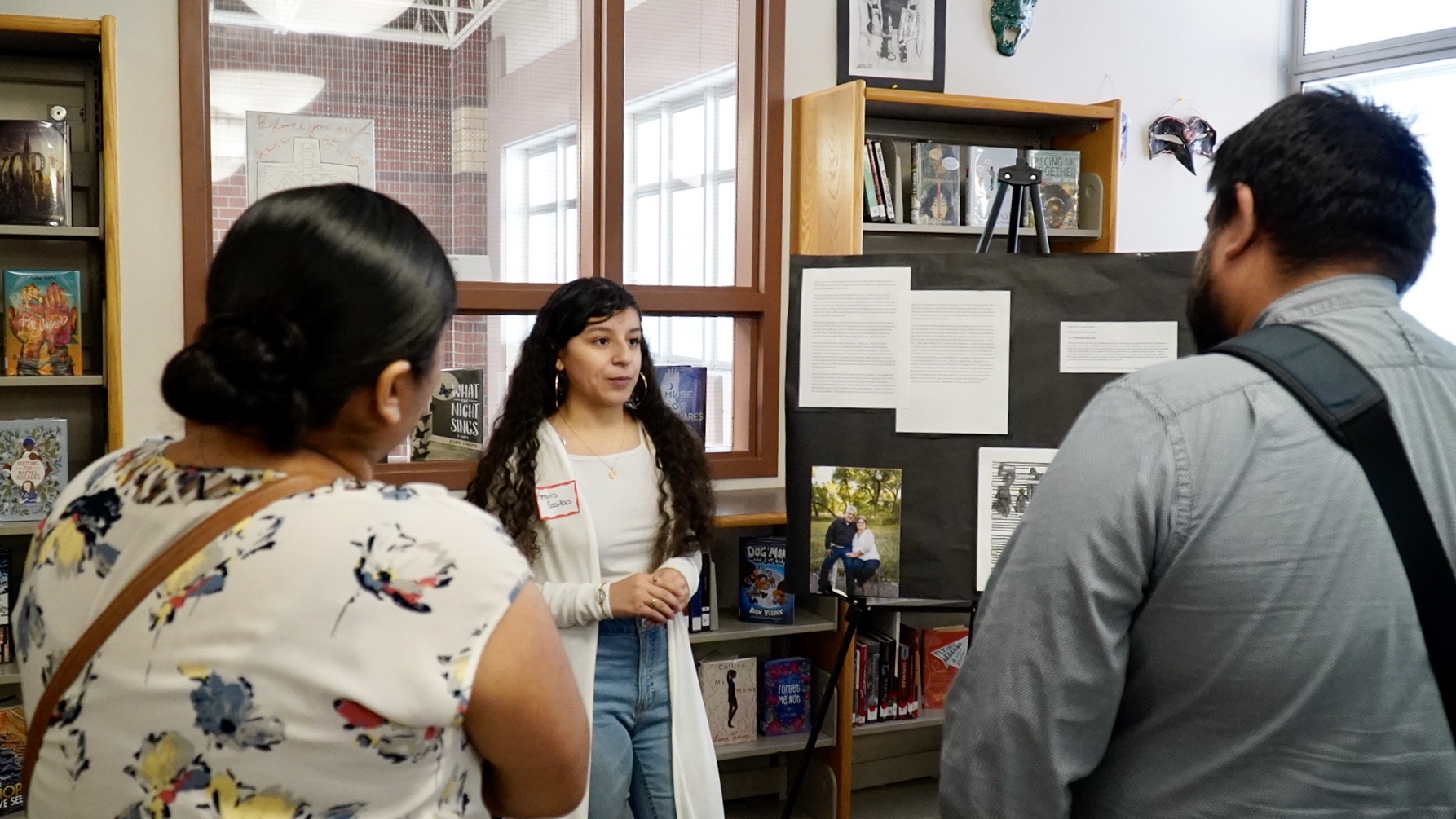 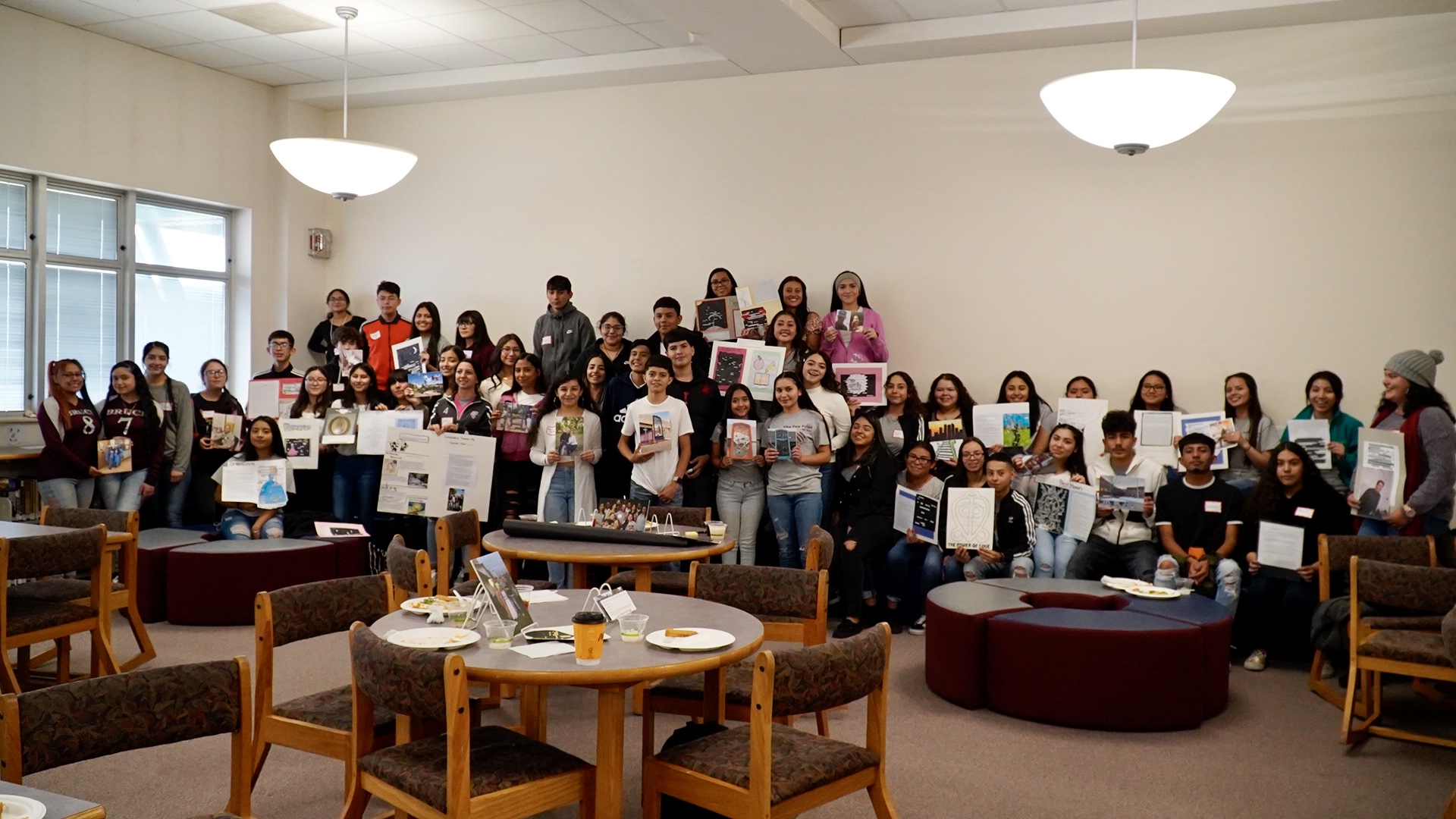 Восени 2019 року  учні школи Брюса Рендолфа  завершили проект усної історії у своїй громаді під керівництвом п. Дага Мола та у співпраці з History Colorado (історичне товариство Колорадо). У цьому проекті студенти задокументували історії своїх сімей, зміни, які вони побачили у своїй громаді, і життя в Північному Денвері своїми очима 
та своїми словами.
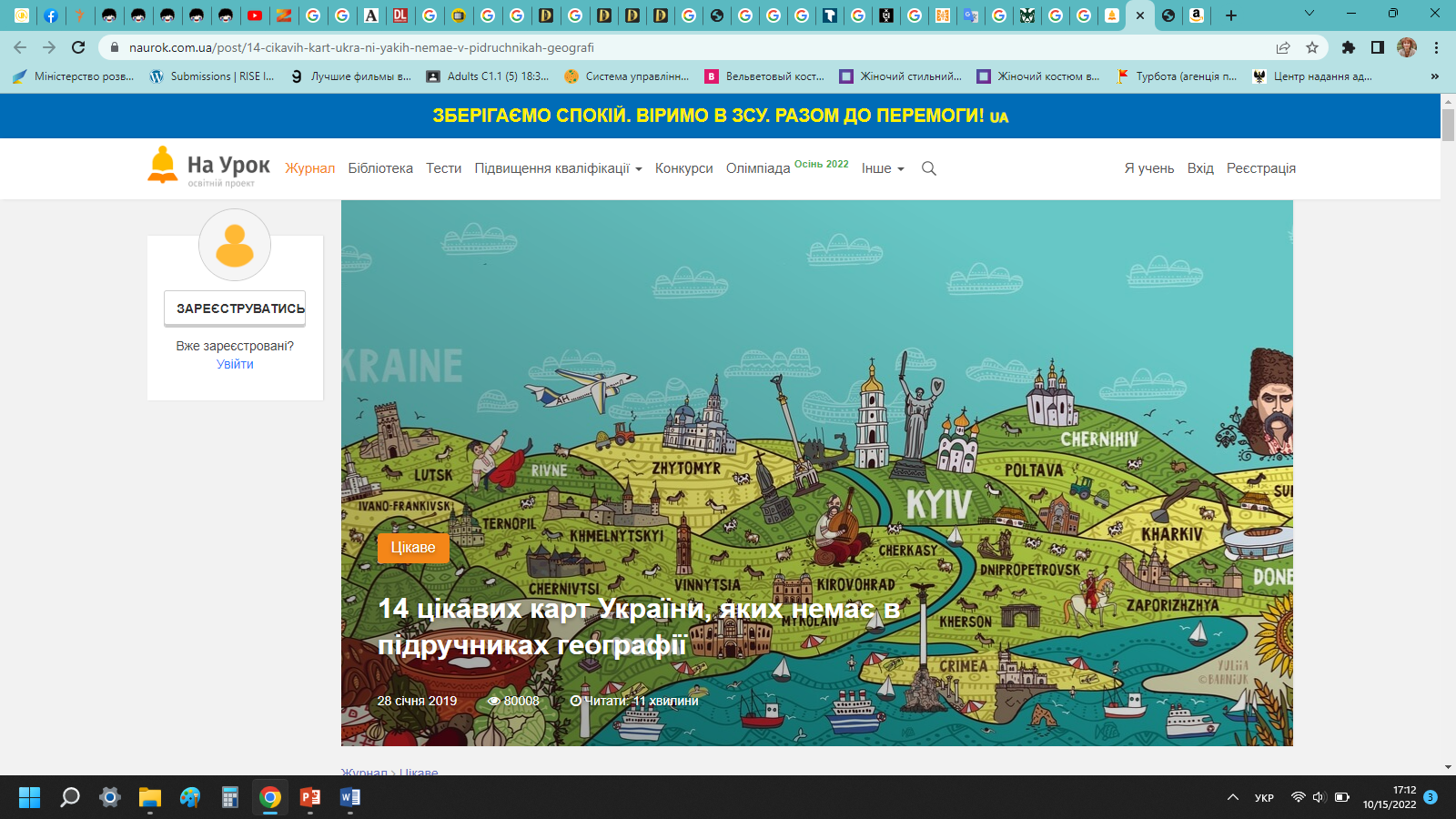 Мапування пам’яті 
і традицій
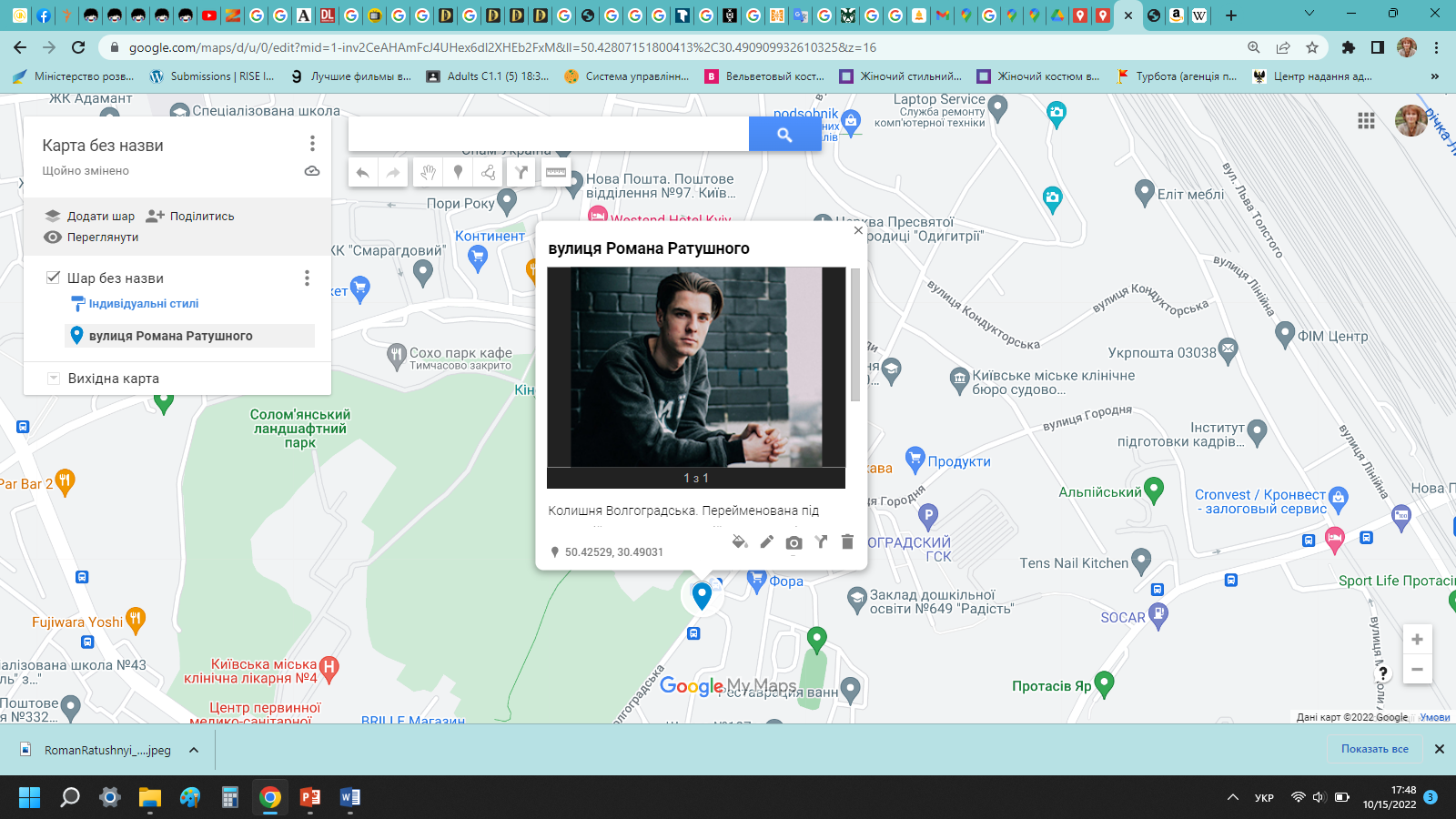 ThingLink
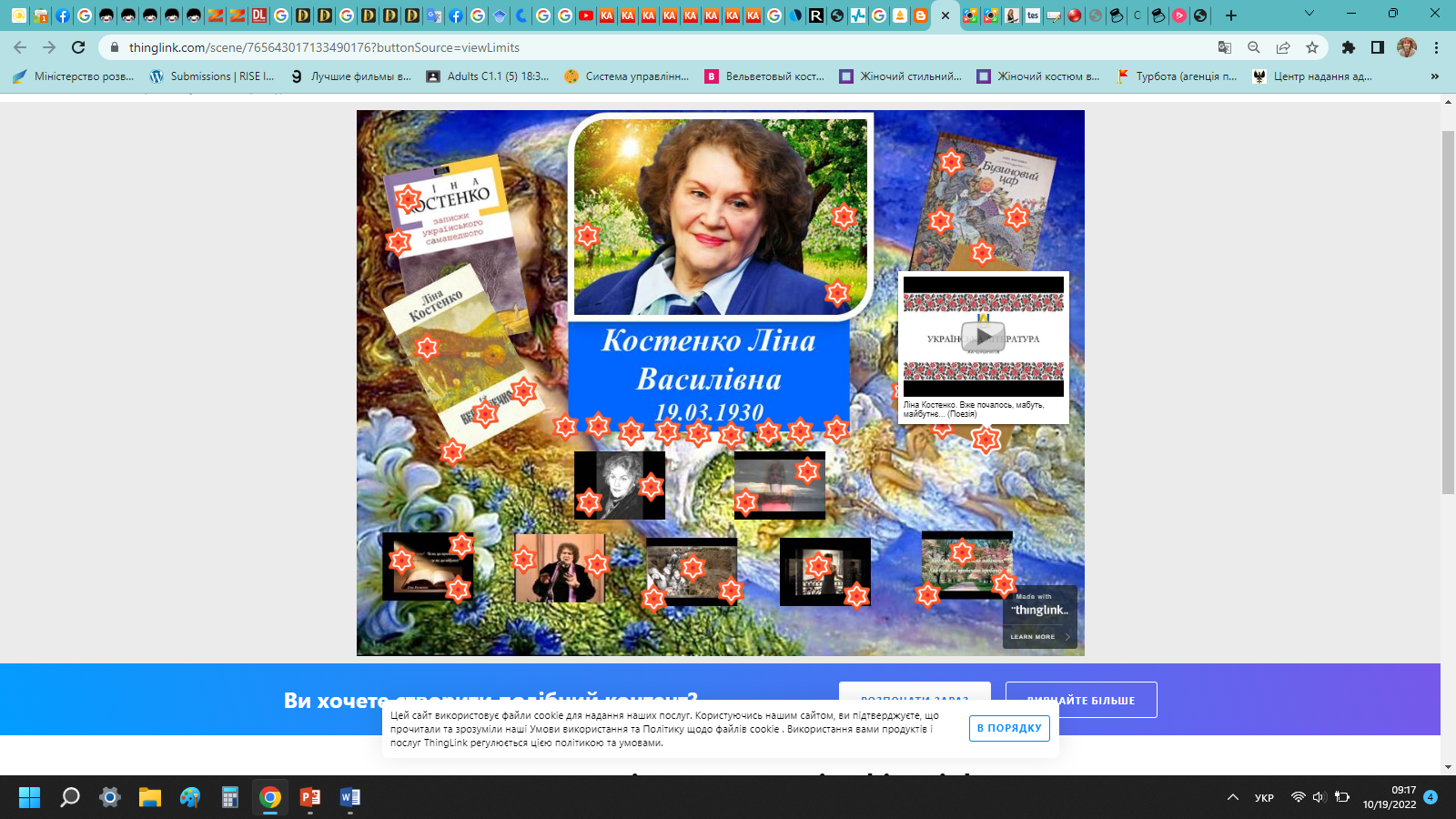 сервіс, що дає змогу перетворювати статичні зображення на інтерактивні об'єкти, де для кожного об'єкта на зображенні можна вибрати та встановити посилання на веб-сторінку, презентацію, відео тощо.
Є можливість колективної роботи зі створення міток для зображення.
ThingLink
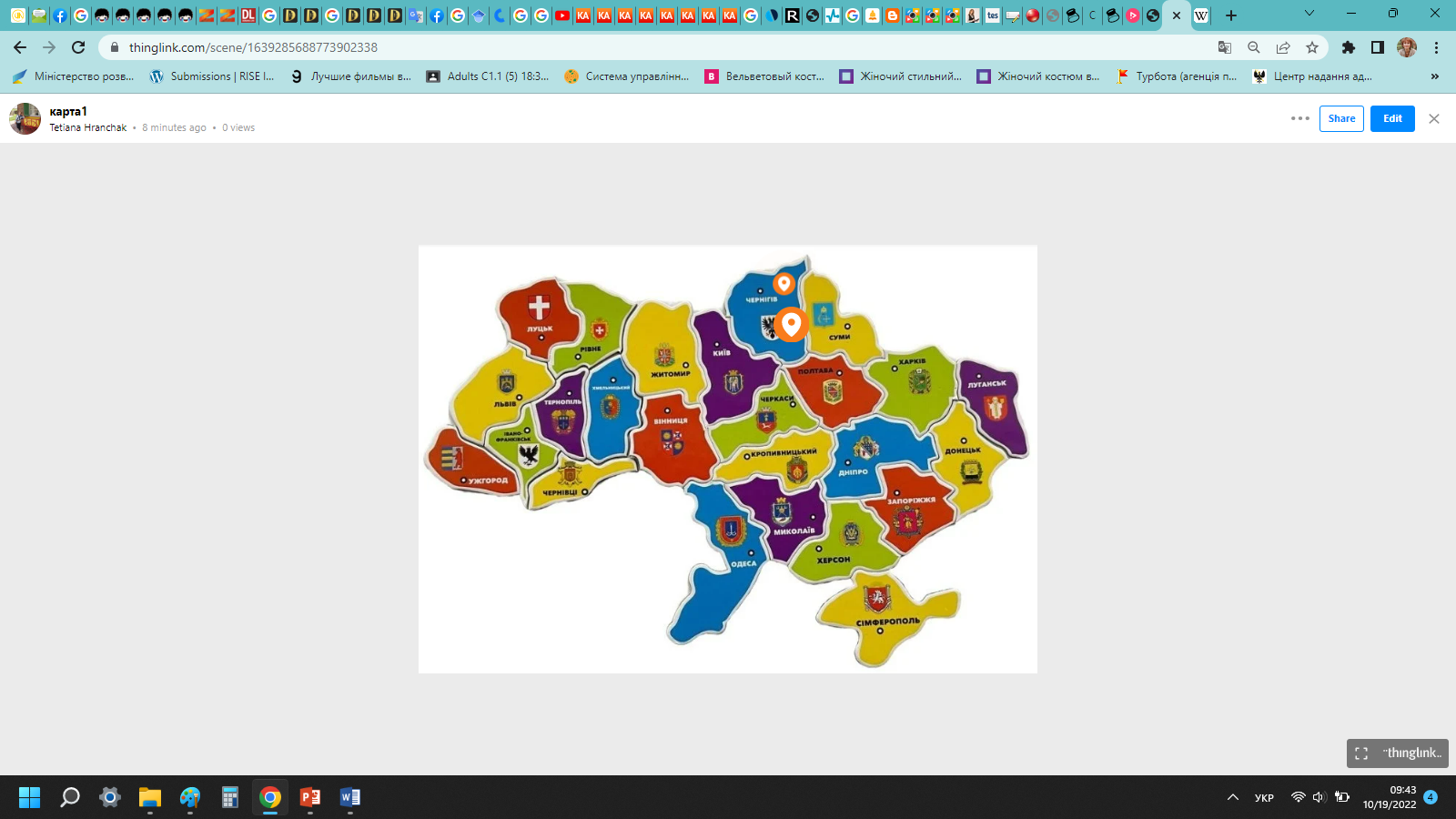 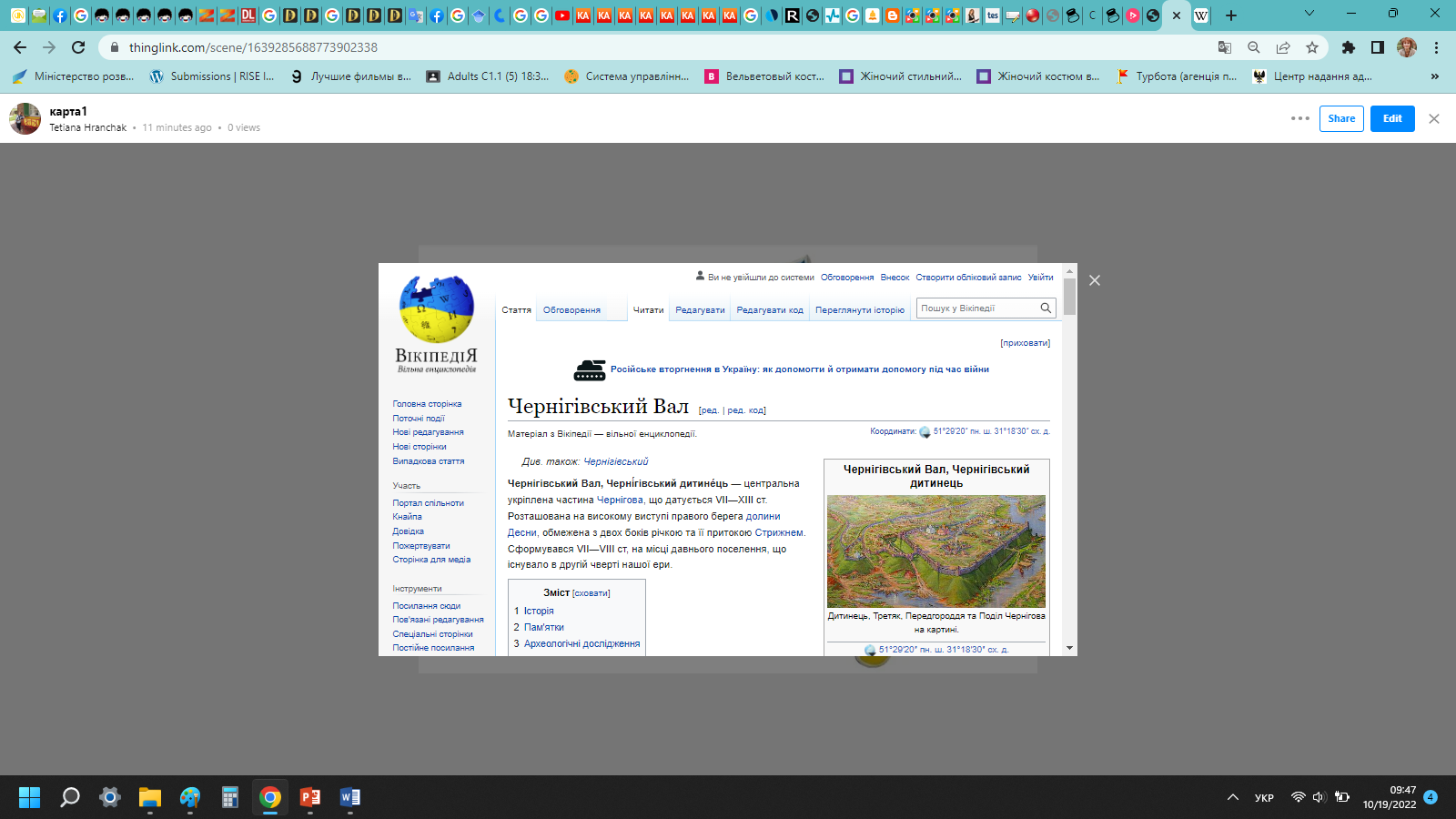 - державні і громадські діячі
- герої
- науковці
- літературні діячі, письменники/поети
- художники
- меморіали, меморіальні місця
- природні локації
- видатні події
- літературні твори
- мистецькі твори
- музичні твори
- наукові відкриття
- традиції і свята
- кулінарні вироби
Місця пам’яті України
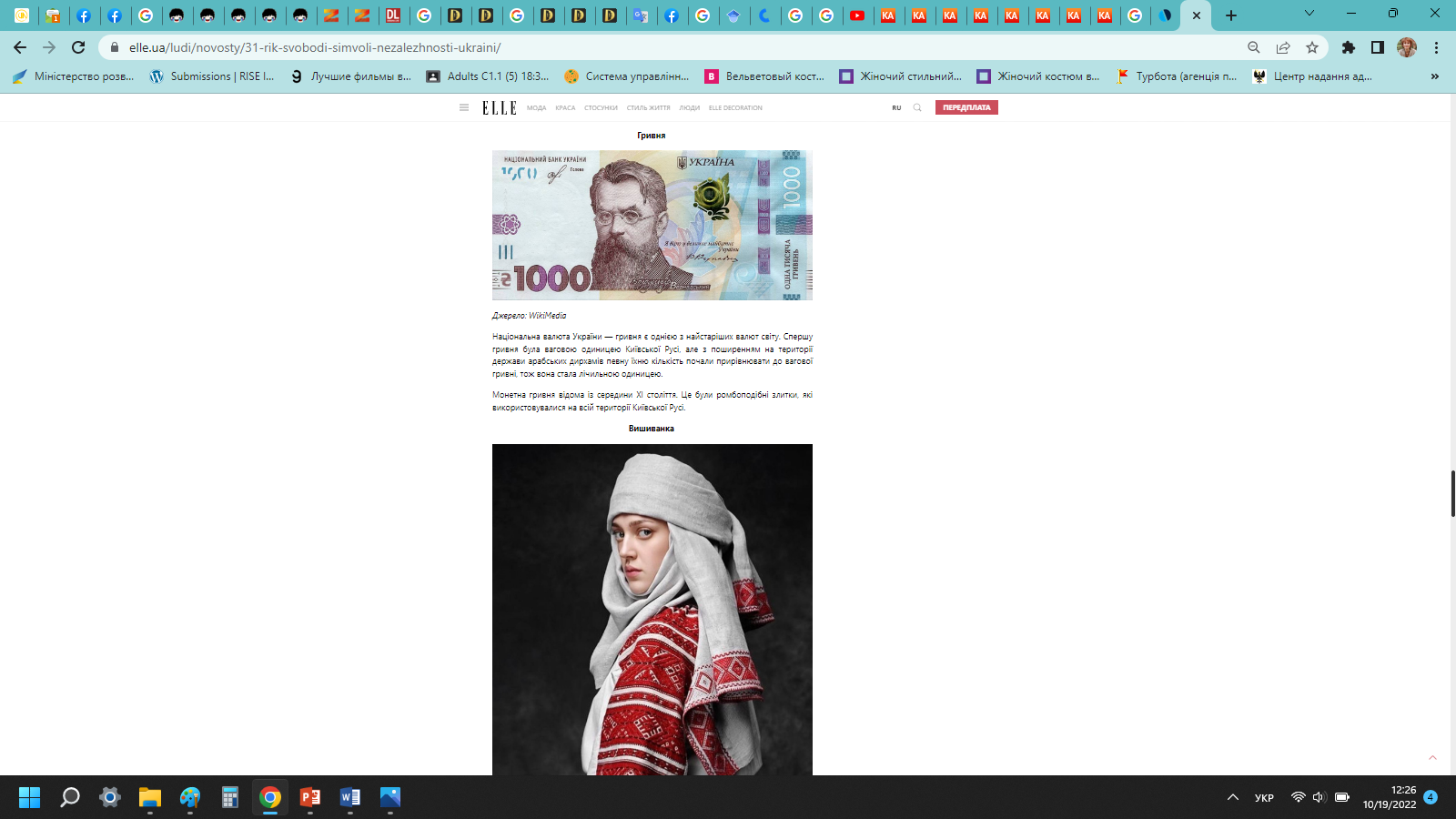 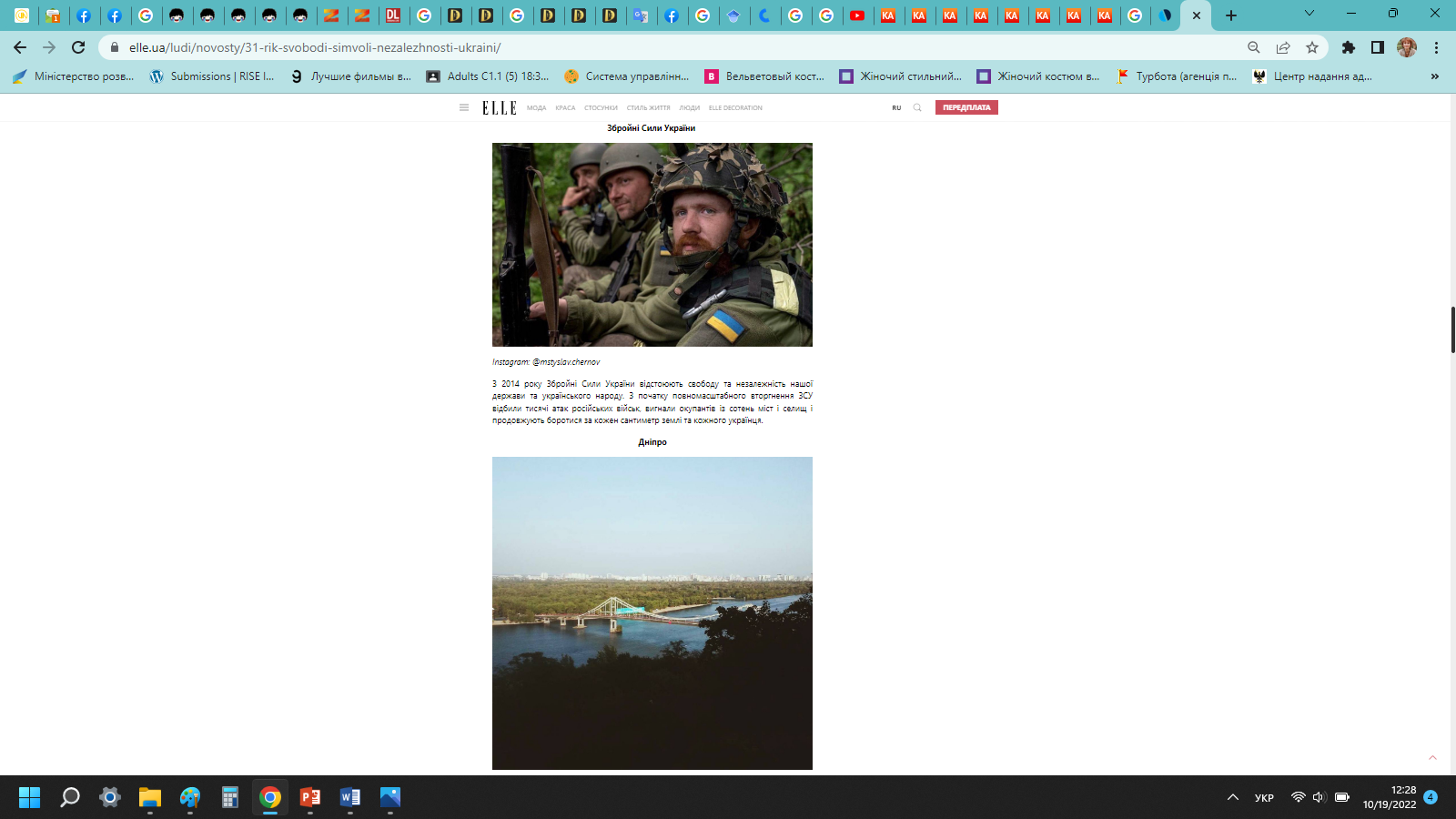 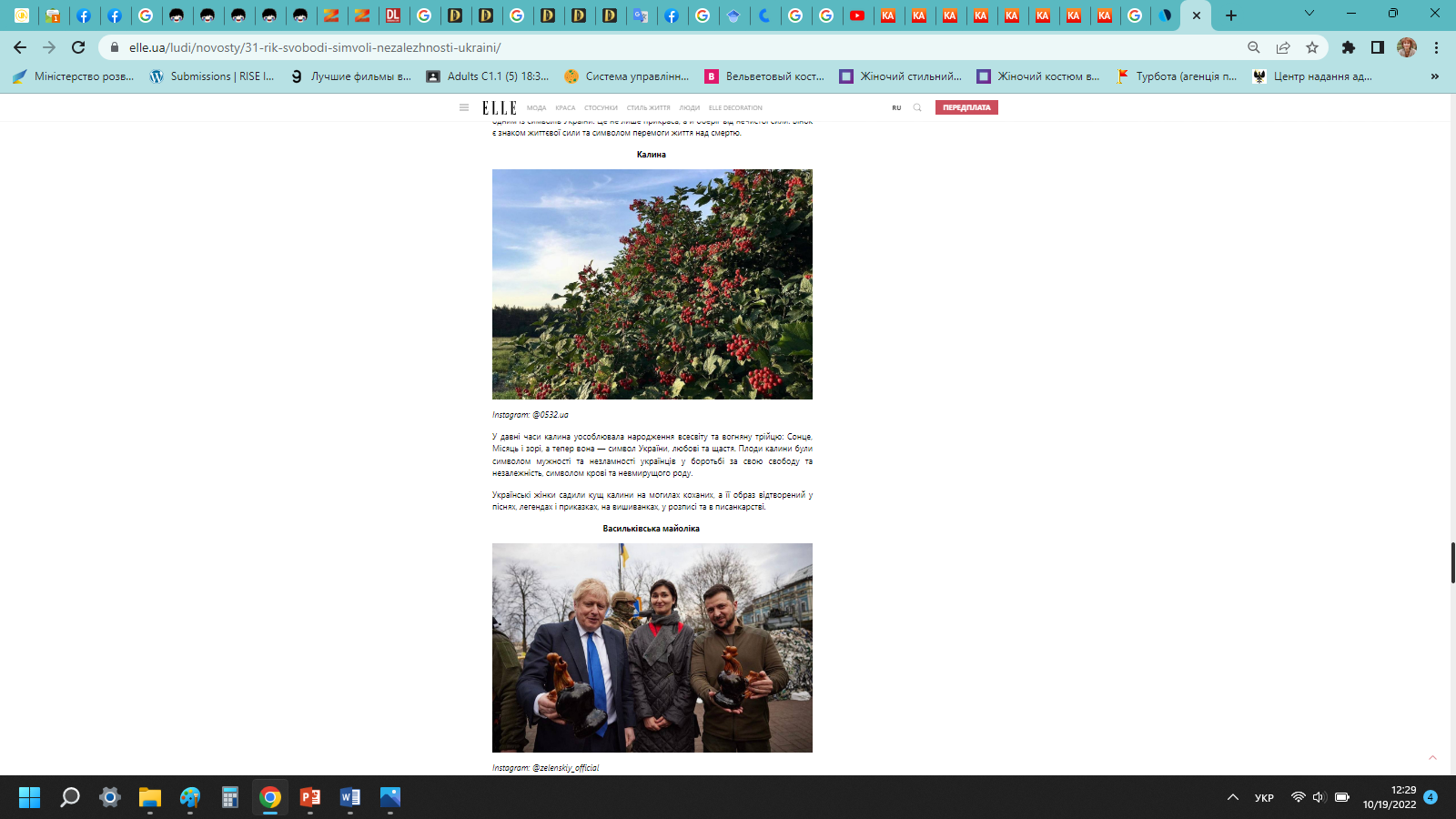 Місця пам’яті України
Меморіальний проєкт бібліотеки Вотертауну
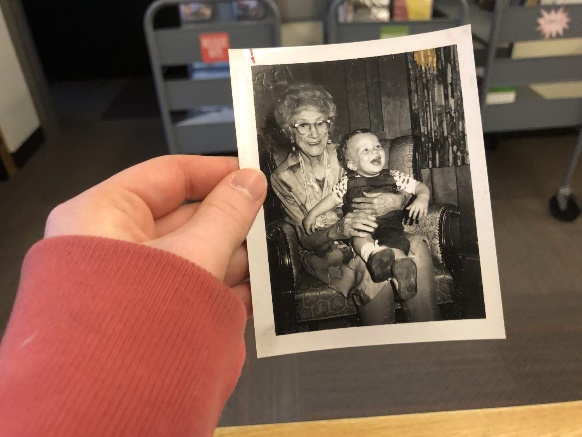 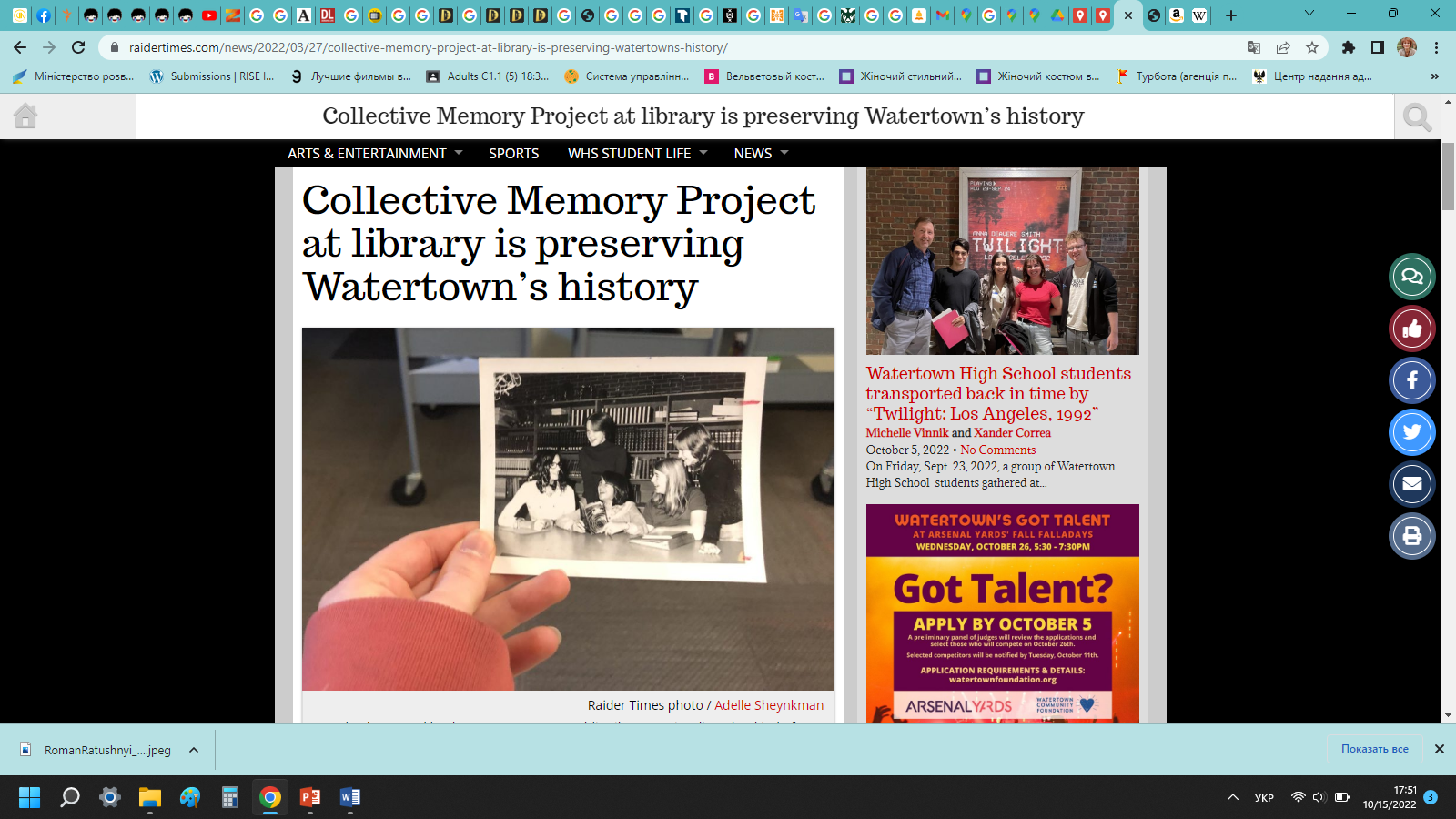 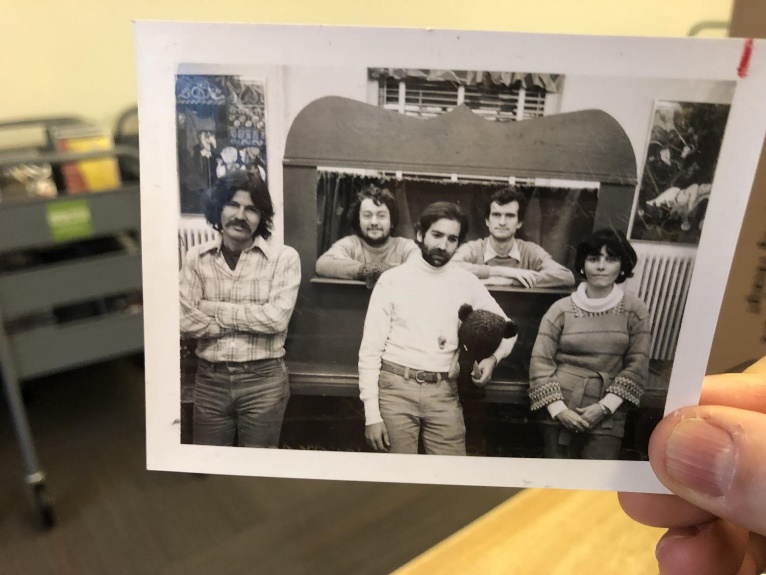 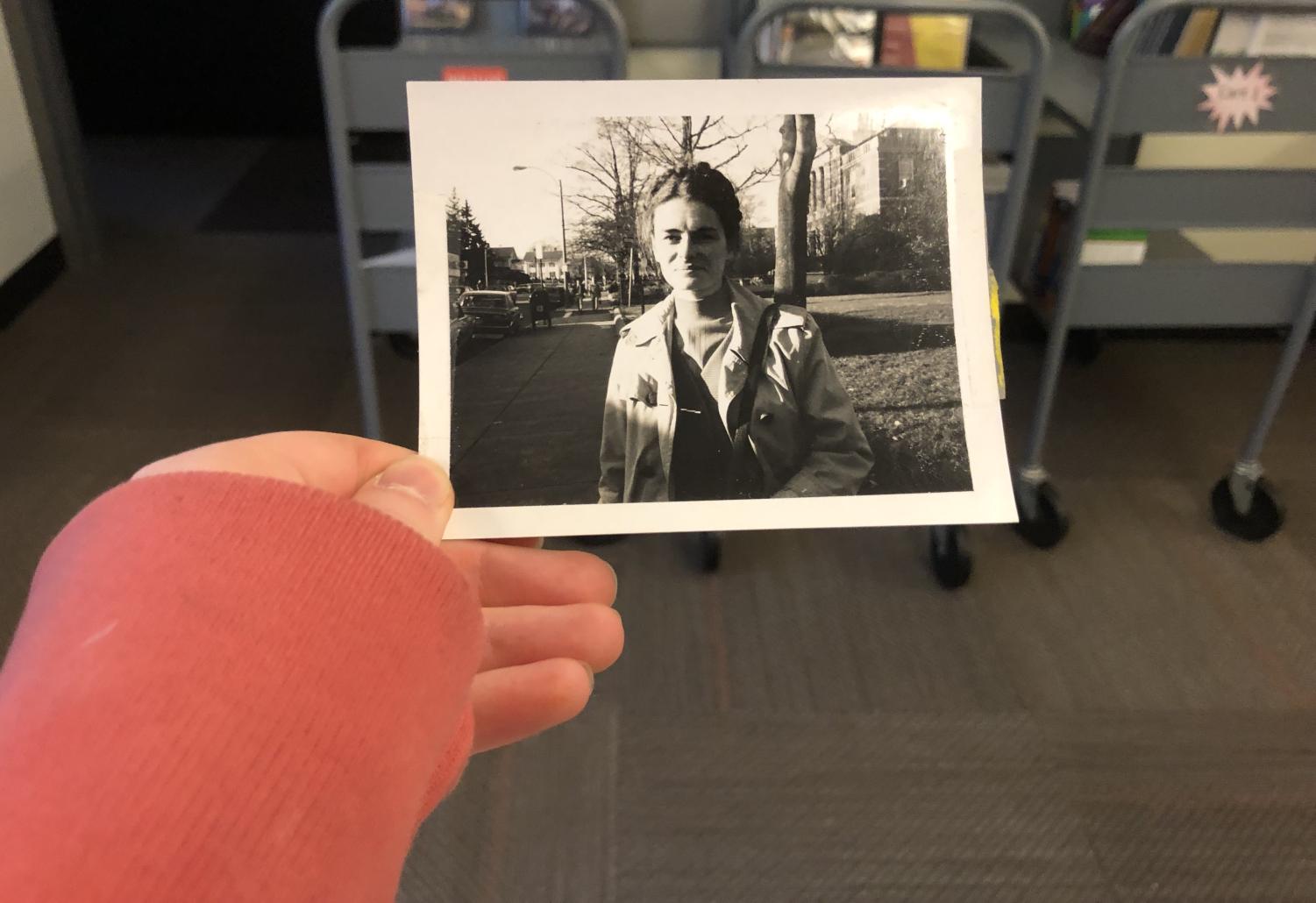 Інтерактивні клуби
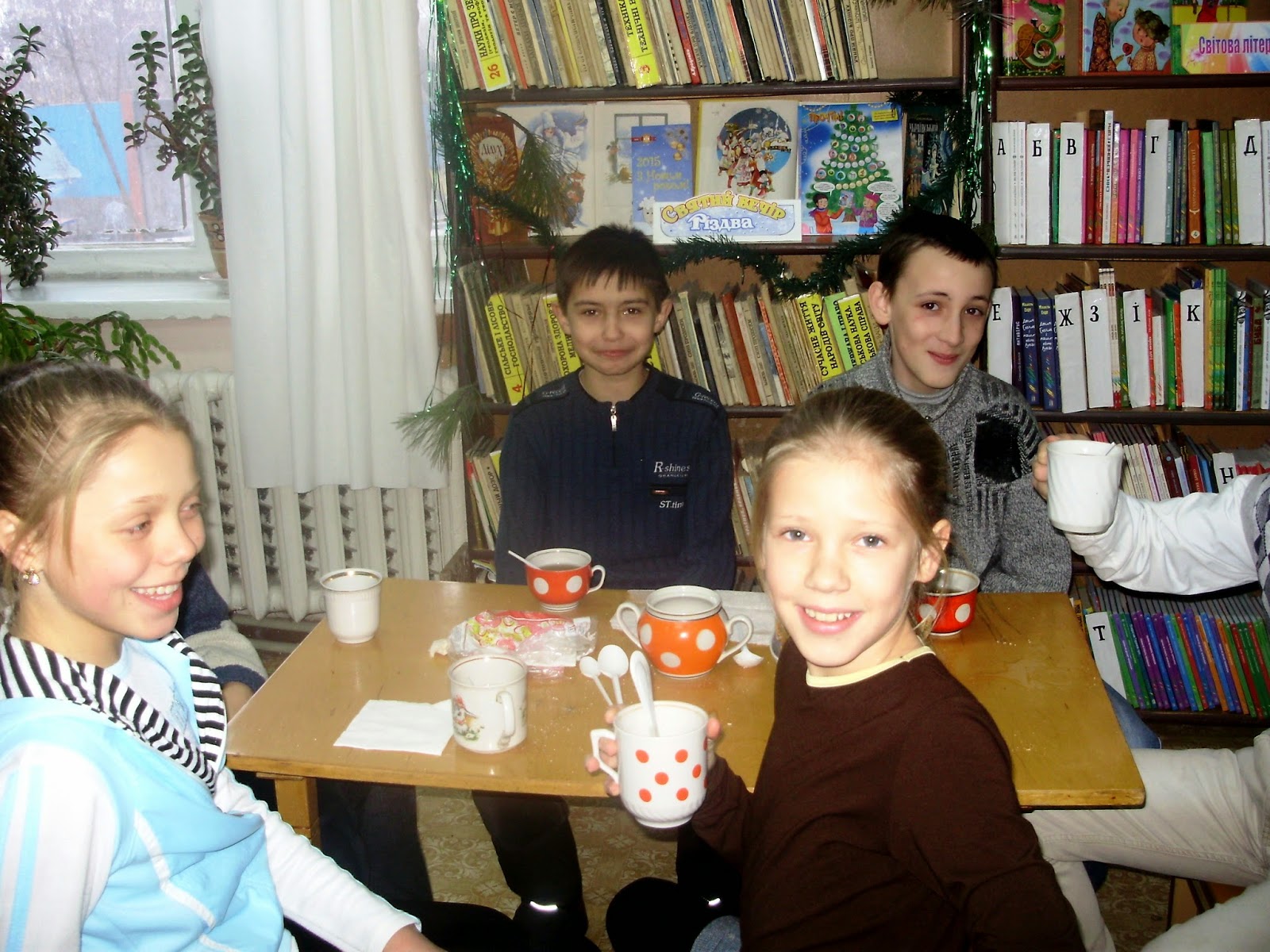 «Запашні історії до кави»
Як залишатися стійким і продовжувати вірити?
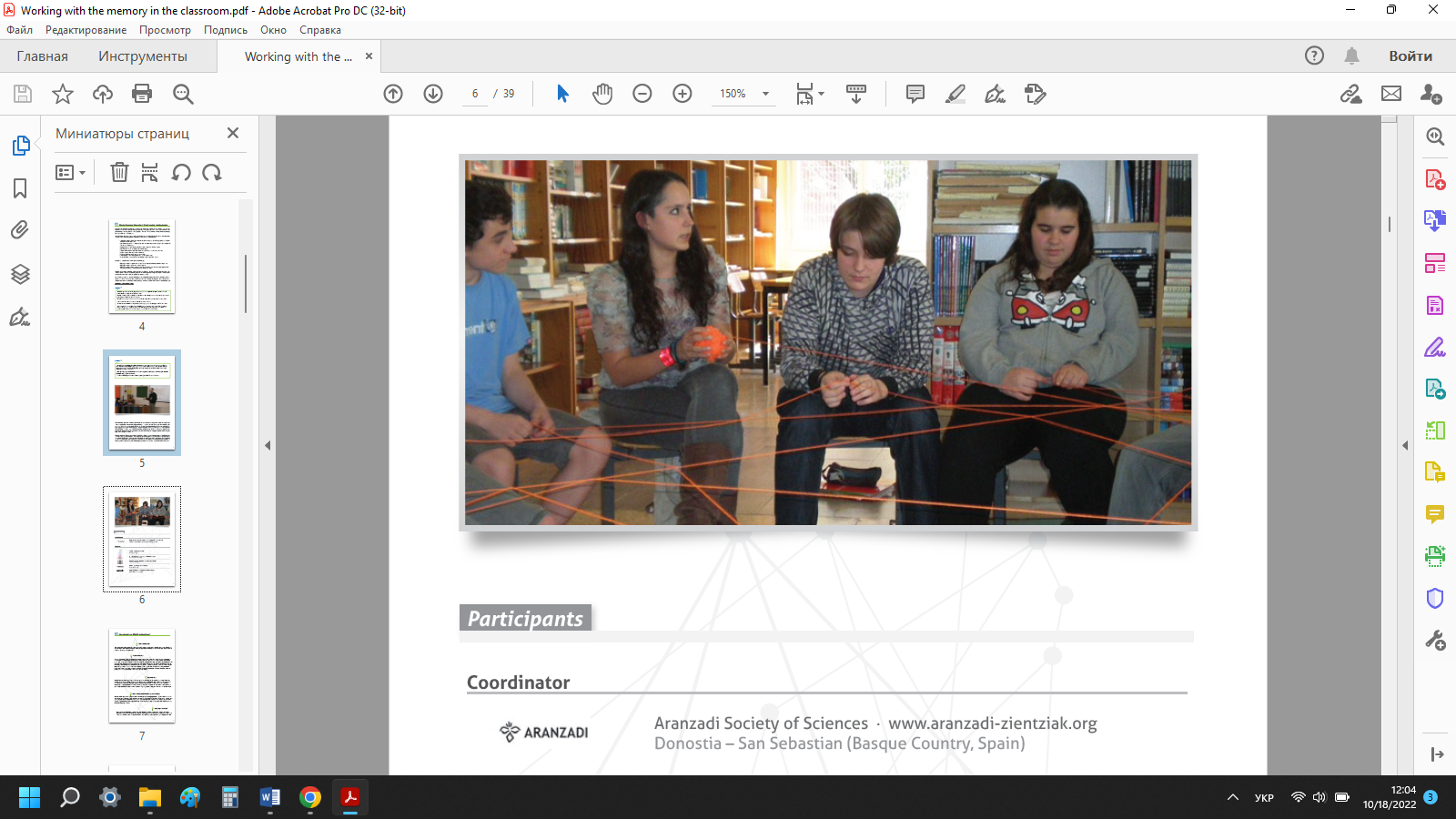 «Клубок історій»
Улюблена книга, фільм, місце, свято…
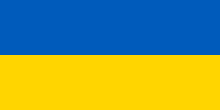 Дякую за увагу!
Слава Україні!